Völkerball
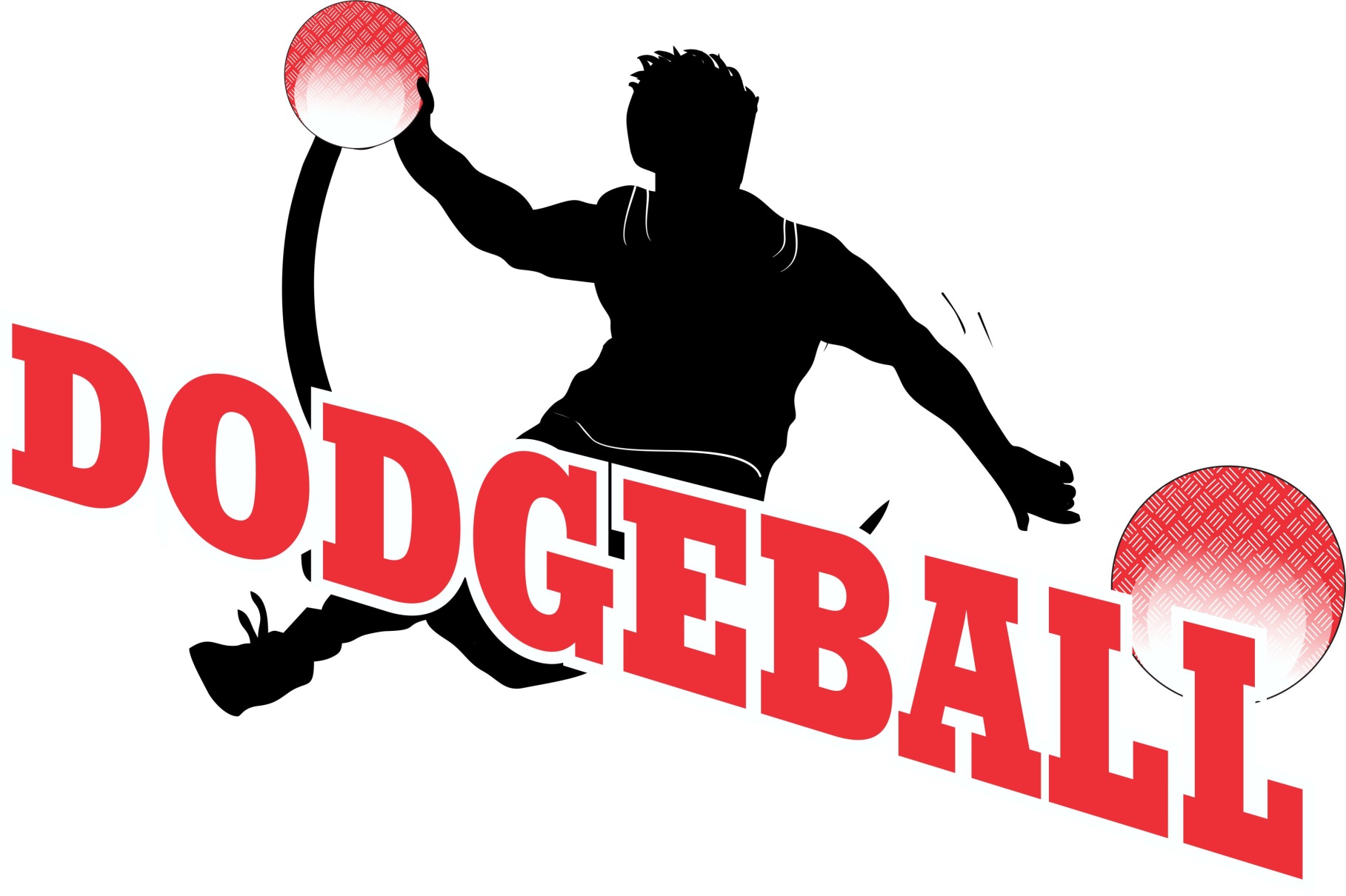 Völkerball – Dodgeball
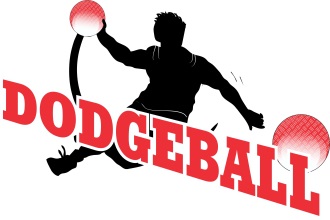 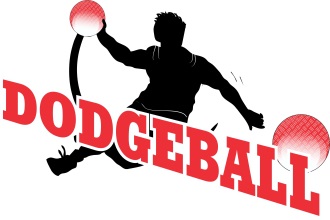 You are out
Together
Slow(ly)
Quick(ly)
The ball/s
Please/Thank you
Yes/No
The winner (boy)
The winner (girl)
I want to throw
(name) play
No English
1 - 10
Du bist raus
Zusammen
Langsam
Schnell
Der Ball/Die Bälle
Bitte/Danke
Ja/Nein
Der Gewinner
Die Gewinnerin
Ich will werfen
(name) spielen
Kein Englisch
Eins bis zehn